Name of author:
Name of completer:
Mark Scheme
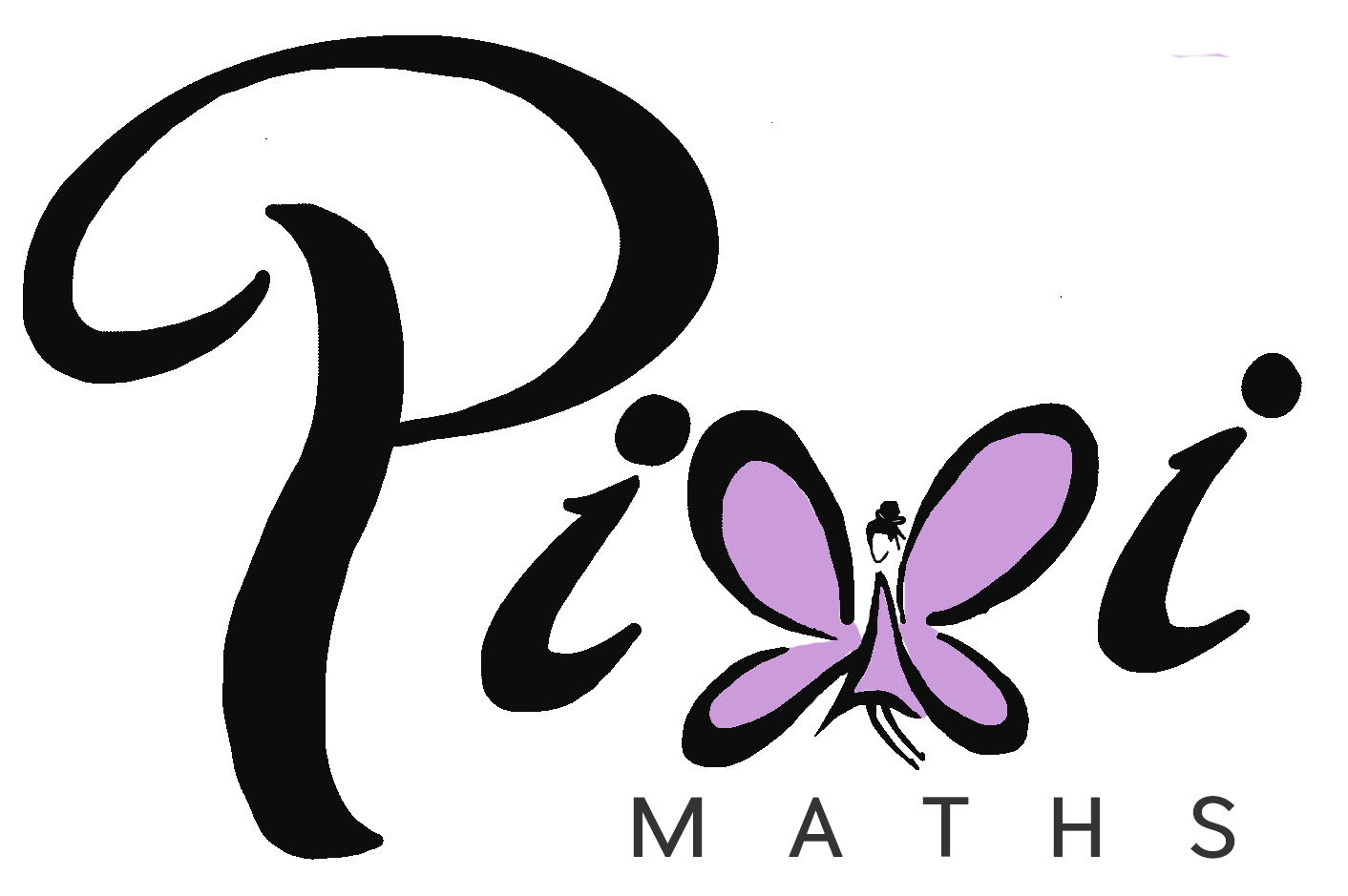 Question
Fold here	Fold here	Fold here	Fold here	Fold here	Fold here	Fold here
(Total number of marks =     )
Solution